De ZorgDriestar havo vwo onderbouw
Welkom!
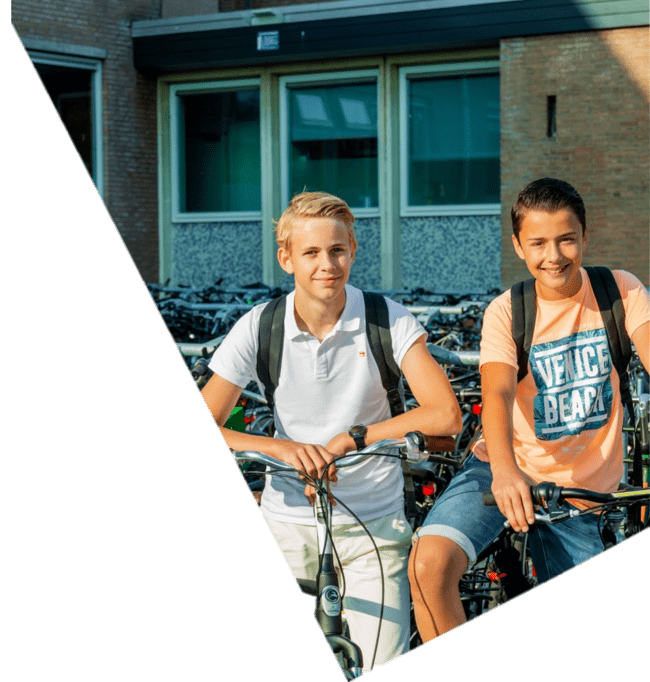 De zorg in HVonderbouw
Kind
Prestatie
Ouder(s)
School
Waar denk u aan bij zorg?www.menti.comcode: 48208593
Voor de aanmelding van een zorgleerling
Rond januari!
Open dag  gesprek bij de zorgcoördinator
Bellen met zorgcoördinator  gezamenlijk kunnen we kijken wat uw kind nodig heeft
Gesprek op school (FET gesprek)
Hoe meer u ons wilt vertellen hoe beter we de begeleiding kunnen inrichten (rapporten, verslagen, adviezen)
Bedoeld voor leerlingen die niet kunnen functioneren in een grote klas met veel verschillende docenten
trajectgroep
leerlingen
klassen
Aanvragen FET gesprek (Flexibel expertise team) om met elkaar te kijken welke plek het beste is
Veel structuur en duidelijkheid nodig hebben
ervaring
docenten
gem. leeftijd
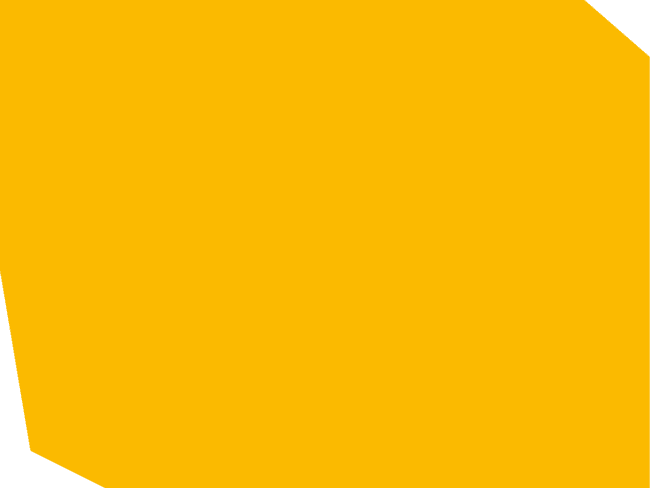 sommige vakken niet(LO, BV, Project 1e klas)
max 50% van de lessen
Identiteitthuis voelen
Omgang met elkaardag- en weekopeningengeloof 
Bijbel 
christelijke school op reformatorische grondslag
doel = rust
Integratieklas
zelfstandig werken aan de 
hand van planners
maximaal 1 schooljaar
als het even niet gaan om wat voor reden dan ook
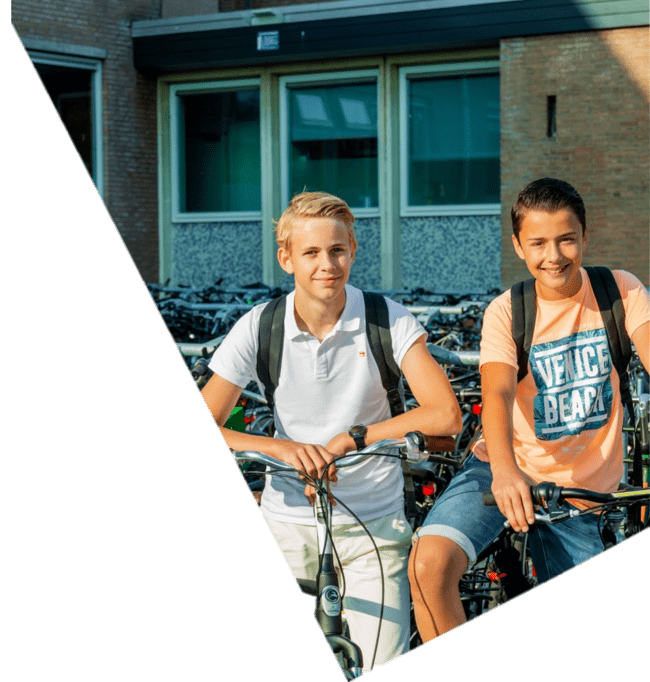 Na de aanmelding
Verzamelen van alle leerling gegevens via aanmeldingsformulier 
Mentoren worden op de hoogte gebracht van alle bijzonderheden
Gegevens worden beknopt doorgegeven aan docenten
Afgesproken zorg wordt geregeld.
Mentor neemt zo spoedig mogelijk contact met u op als dit nodig is.
De zorg
in de HV onderbouw
IZO
mentor
Kind
Groot overleg
Interne en externe specialisten
Adjunct-directeur
Prestatie
zorgcoördinator
Ouder(s)
School
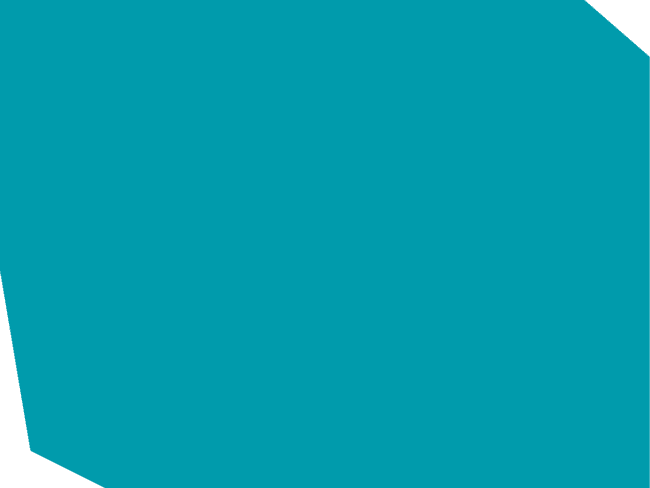 sovatraining(2e klas)
interne begeleiding
(zorgleerling)
samen Sterk
remedial teacher
faalangsttraining (2e klas)
Extra leerlingbegeleiding
hulp 8+ leerling
orthopedagoog
huiswerkinstituut
8 weken
school maatschappelijk
Werk
bijles vakdocent (bijlesbalie)
talentbegeleiding
Verzuim
Ziekmelding: Via ouderportaal, bellen met.
Bij geen melding wordt u gebeld, dit om calamiteiten te voorkomen
Bij 80 uur verwijzing naar schoolverpleegkundige (waar komt verzuim vandaan, wat heeft het kind nodig?
Bij 12 keer te laat moet dit ook de LPA gemeld worden.
Bedankt voor uw aandacht!
Vragen?
ackok@driestarwartburg.nl